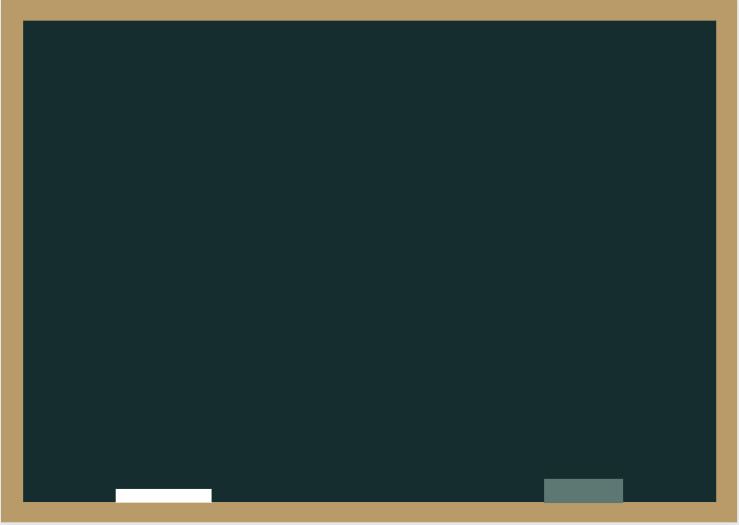 Thứ ngày tháng  năm 2021
Toán
Thương có chữ số 0
Trang 85
Chia theo thứ tự từ trái sang phải:
a) 9450 : 35 =?
94 chia 35 được 2, viết 2;
2 nhân 5 bằng 10, 14 trừ 10 bằng 4, viết 4 nhớ 1;
35
35
9450
9450
5
4
2 nhân 3 bằng 6, thêm 1 bằng 7; 9 trừ 7 bằng 2, viết 2;
7
0
2
2
0
0
0
Hạ 5, được 245, 245 chia 35 được 7, viết 7;
2
7
0
7
0
7 nhân 5 bằng 35, 35 trừ 35 bằng 0, viết 0 nhớ 3;
5
24
7 nhân 3 bằng 21, thêm 3 bằng 24; 24 trừ 24 bằng 0, viết 0;
24
5
0
00
Hạ 0, 0 chia 35 được 0, viết 0;
0
0
9450 : 35 = 270
0
Chia theo thứ tự từ trái sang phải:
b) 2448 : 24 =?
24 chia 24 được 1, viết 1;
1 nhân 4 bằng 4, 4 trừ 4 bằng 0, viết 0;
24
24
2448
2448
4
0
1 nhân 2 bằng 2, 2 trừ 2 bằng 0, viết 0;
0
0
8
2
1
0
0
Hạ 4, 4 chia 24 được 0, viết 0;
1
0
2
24
Hạ 8, được 48, 48 chia 24 được 2, viết 2;
00
4
2 nhân 4 bằng 8, 8 trừ 8 bằng 0, viết 0;
0
0
2 nhân 2 bằng 4; 4 trừ 4 bằng 0, viết 0;
8
4
8
4
2448 : 24 = 102
0
35
24
5
4
9450
2448
7
0
2
2
4
0
0
0
8
2
1
0
0
0
0
0
Lưu ý: Ở mỗi lần chia kể từ lần chia thứ hai khi hạ chữ số tiếp theo của số bị chia xuống mà số bị chia của lần chia đó nhỏ hơn số chia cần phải viết 0 vào thương rồi mới tiếp tục lần chia sau.
Bài 1. Đặt tính rồi tính:
8750 : 35			23520 : 56
b) 2996 : 28			2420 : 12
Bài 1. Đặt tính rồi tính:
8750 : 35					23520 : 56
35
35
56
56
23520
23520
8750
8750
5
2
7
1
1
1
5
2
0
0
2
4
7
22
0
4
5
2
2
4
0
0
5
2
17
11
0
0
0
0
0
0
17
11
5
2
0
0
0
0
0
0
0
0
0
0
Bài 1. Đặt tính rồi tính:
b) 2996 : 28					2420 : 12
28
28
12
12
2996
2420
2420
2996
6
9
1
0
2
0
0
1
2
28
0
7
1
4
0
2
1
0
1
2
7
0
8
1
2
9
0
0
0
00
6
2
0
19
12
6
19
00
8
Bài 2. Một máy bơm nước trong 1 giờ 12 phút bơm được 97200l nước vào bể bơi. Hỏi trung bình mỗi phút máy bơm đó bơm được bao nhiêu lít nước?
Tóm tắt
1 giờ 12phút  : 97200l nước.
		  1 phút : … l nước?
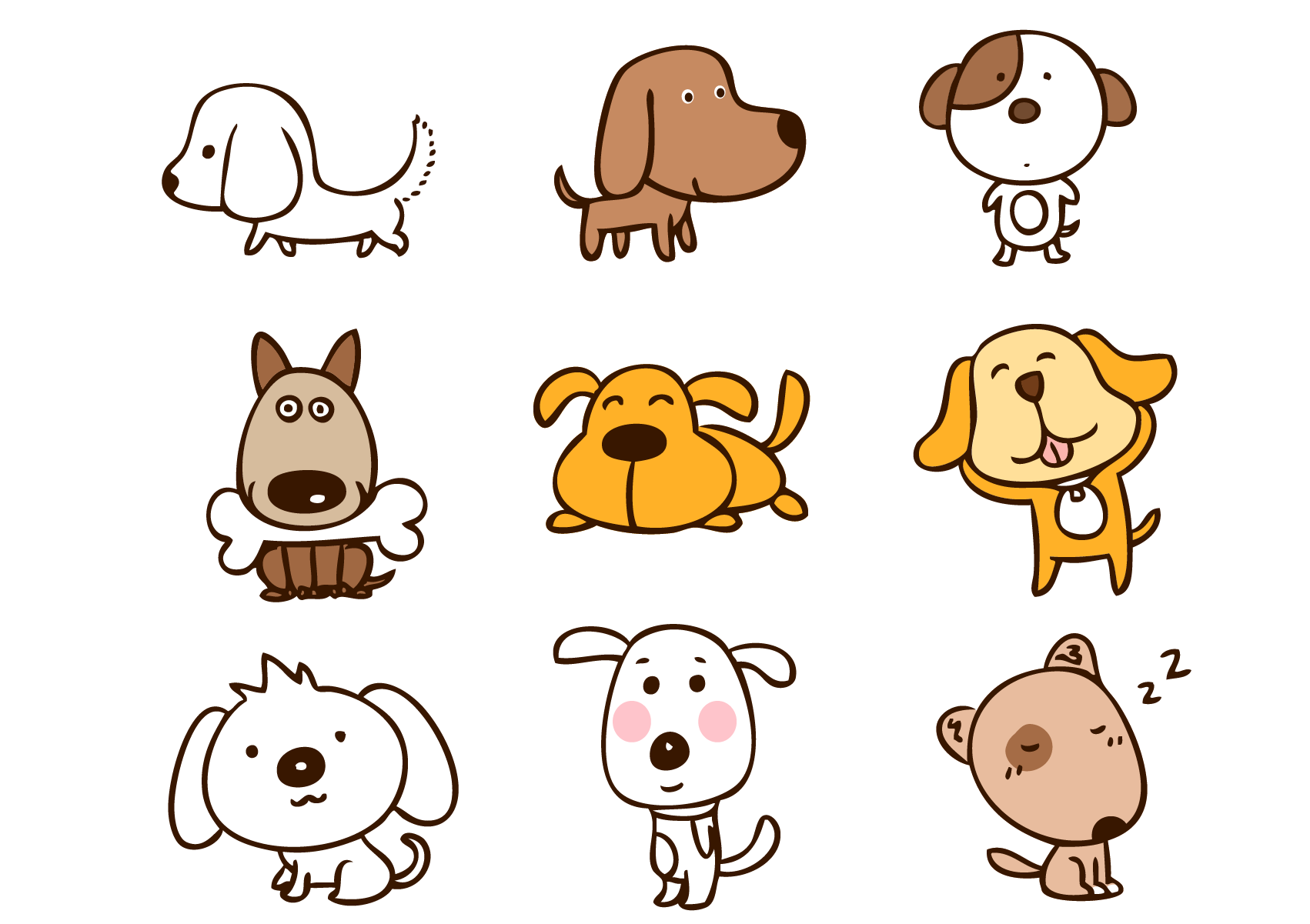 Bài 2.
Tóm tắt
1 giờ 12phút  : 97200l nước.
		  1 phút : … l nước?
Bài giải
Đổi: 1 giờ 12 phút = 72 phút
Trung bình mỗi phút bơm được là:
97200 : 72 = 1350 (l)
Đáp số: 1350 l
Bài 3. Một mảnh đất hình chữ nhật có tổng độ dài hai cạnh liên tiếp bằng 307m, chiều dài hơn chiều rộng là 97.
	a) Tính chu vi mảnh đất đó;
	b) Tính diện tích mảnh đất đó.
Tổng độ dài hai cạnh liên tiếp là:
	chiều dài + chiều rộng = 307
Ta có sơ đồ:
Bài giải
Chu vi mảnh đất là: 
		307 x 2 = 614 (m)
b)
Bài 3.
?
Chiều dài:
307 m
Chiều rộng:
97
?
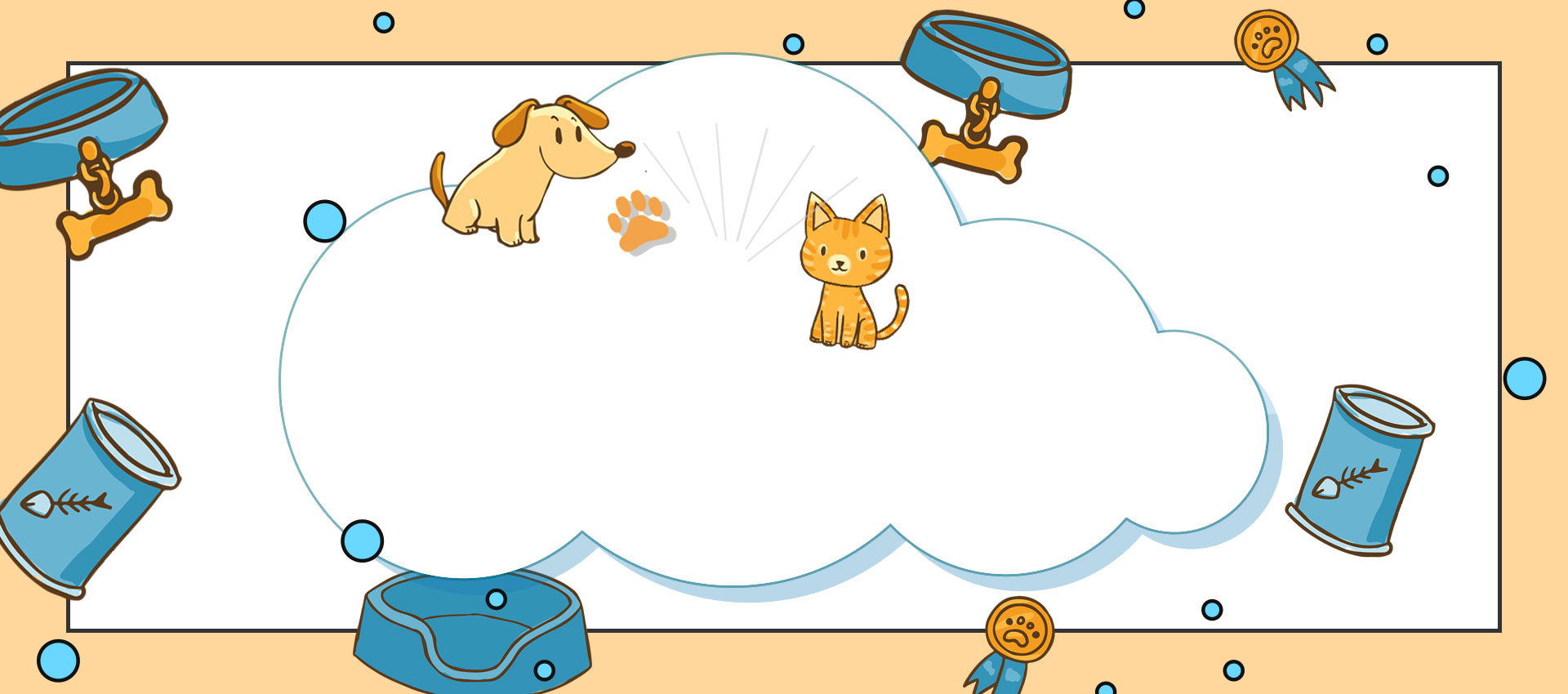 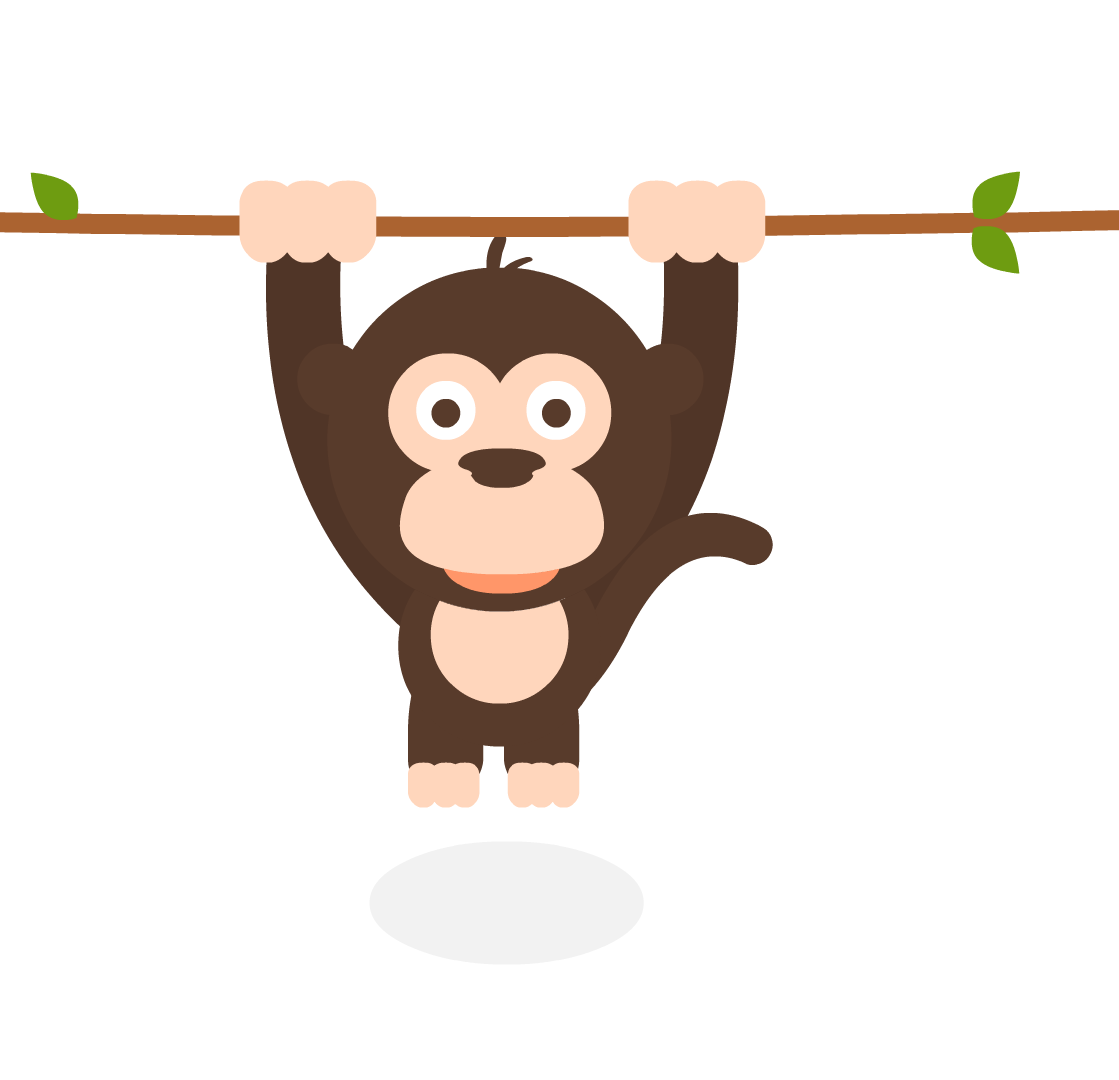 CHÚC CÁC CON HỌC TỐT